GovernmenteProcurement Audit
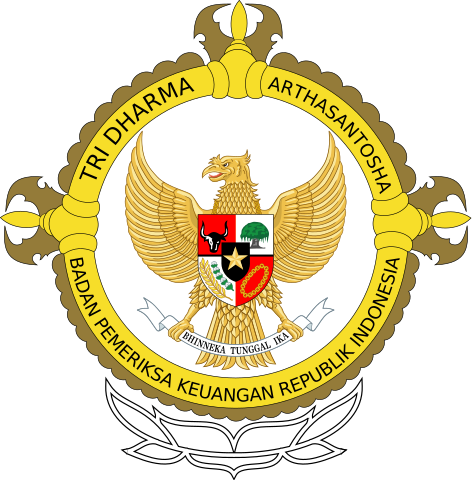 Experience of SAI Indonesia
WGITA Seminar, May 24, 2022
Outline
Public procurement system in Indonesia
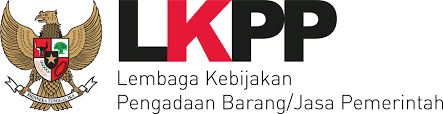 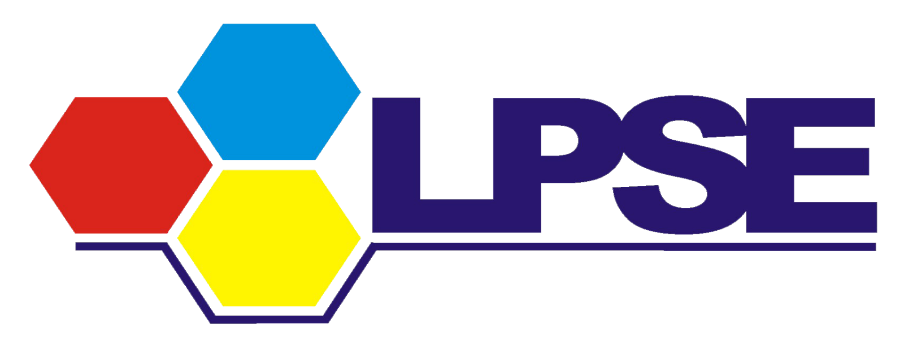 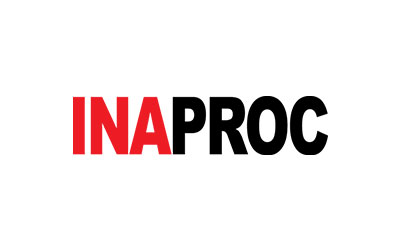 Public Procurement System is regulated and developed by the National Public Procurement Agency (or Lembaga Kebijakan Pengadaan Barang/Jasa Pemerintah/LKPP).
NPPA is responsible to set up credible procurement system for all nation-wide government institutions through clear regulations, versatile monitoring and evaluation system, professional human resources, and  public procurement legal certainty.
NPPA leads public procurement system evolution toward e-procurement by enacting integrated information system in INAPROC ecosystem which covers planning, implementation, and contracting processes.
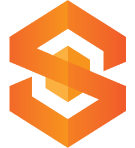 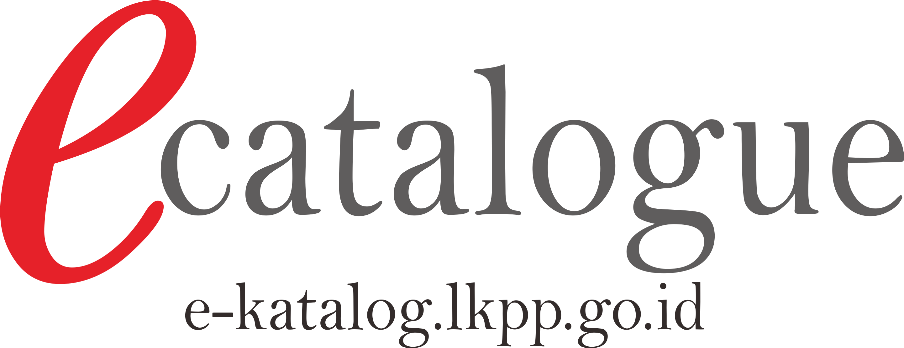 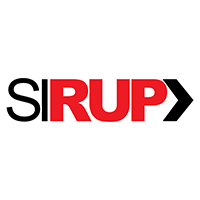 Some of the major applications developed and maintained by LKPP:
SIRUP – Procurement Planning
SPSE – Electronic Tendering
e-Catalogue – Electronic Purchasing
Monev NG – Monitoring and Evaluation
E-Procurement System Integration
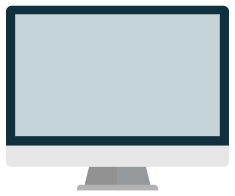 e-Tendering
(INAPROC)
Implementation
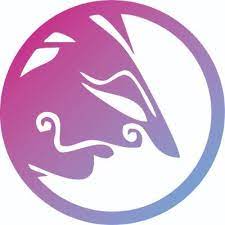 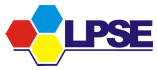 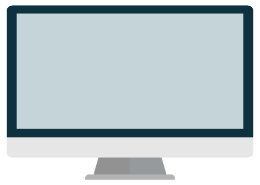 e-Management Contract
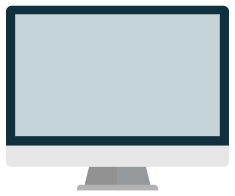 KRISNA
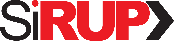 Contract
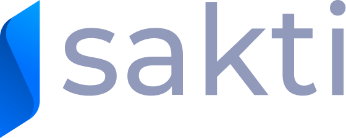 OM SPAN
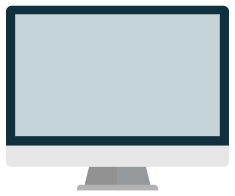 Local Gov Financial App
Planning
e-Purchasing
SAKTI
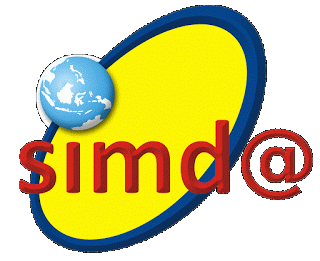 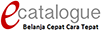 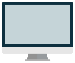 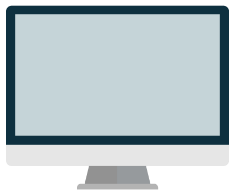 Non e-Tendering
Non e-Purchasing
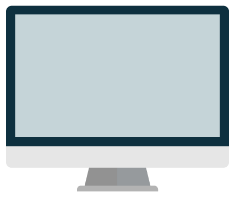 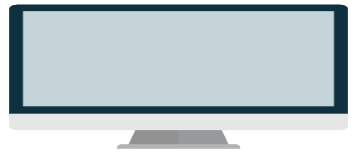 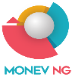 LOCAL GOV BUDGETING APPS.
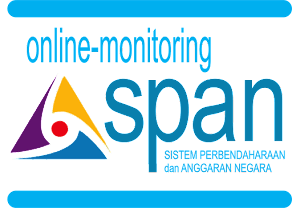 Data
Lake
Data
Warehouse
MONEV NG
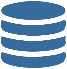 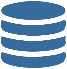 Fully Integrated/Interconnected
Partially Integrated/Interconnected
To be Integrated/Interconnected
SAI Indonesia’s Experiences
Audit on public procurement is the second most common audit assignment after financial audit.
Collecting and extracting data e-tendering web application (LPSE) is a common skill of auditors used in any related audit assignments.
Audit on e-procurement system was conducted to e-catalogue web application within LKPP during year 2016-2020.
Assess compliance of e-catalog implementation as the national-wide e-purchasing platform.
IT audit related procedures focus on assessing system development and  its alignment with regulation, business process and application controls.
IT audit procedures were developed by referring to government regulations, IT Audit Handbook  by INTOSAI WGITA, and ISACA’s COBIT 5.
e-Procurement Riskse-catalogue
Reviewing and analyzing all rules and standard operation procedure of e-procurement
Understanding e-procurement's business process 
Doing walkthrough and interviewing related entities
Assessing the IT General Control and Application Control 
Analyzing the e-catalogue data
Applying Data Analytics
Strategies in Auditing e-Catalogue
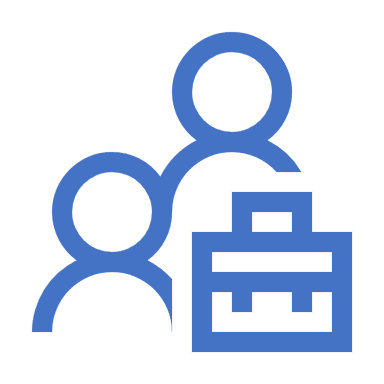 Audit Findings
Findings in audit on e-catalogue 
(e-purchasing):
Product listed in e-catalogue are more expensive than public/market price.
Incomplete (missing) sequences of business process
Input Control issues
Process Control issues
Inadequate Monitoring and Evaluation Process
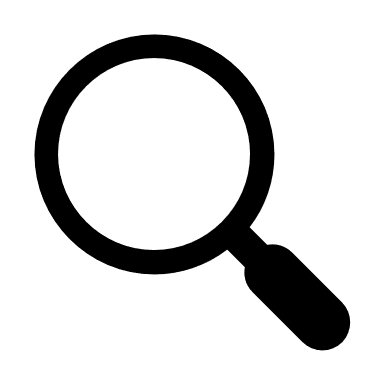 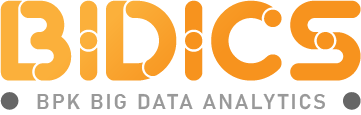 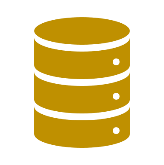 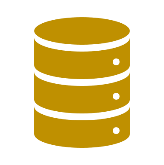 Data Analytics for Auditing e-procurement
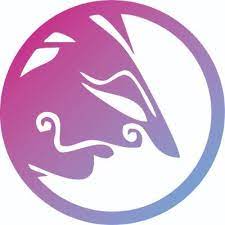 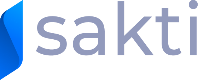 KRISNA
Database
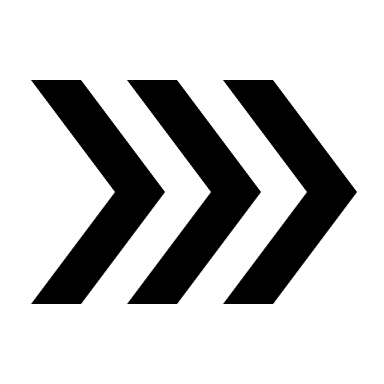 SAKTI
Database
Public Finance Management
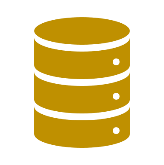 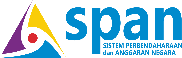 SPAN
Database
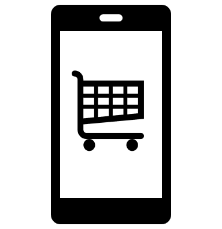 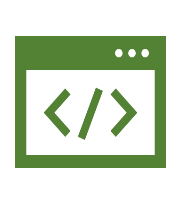 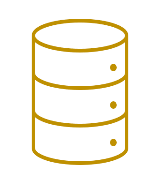 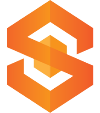 Data analytics features for e-procurement:
Government Procurement -
Supplier Profile -
Product Search - 
E-tendering Dataset -
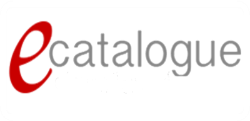 In 2021, BPK rolled out BIDICS, BPK Big Data Analytics, as one of the strategic initiatives.

BIDICS is developed as value-added tools for BPK’s core function by providing reliable datasets, robust analytics and insightful visualizations.
E-Commerce
SPSE
Web scrapping
E-Catalogue
Datasets
E-procurement
Audit Procedures/Substantive Tests Run Automatically by BIDICS
BIDICS Dashboard
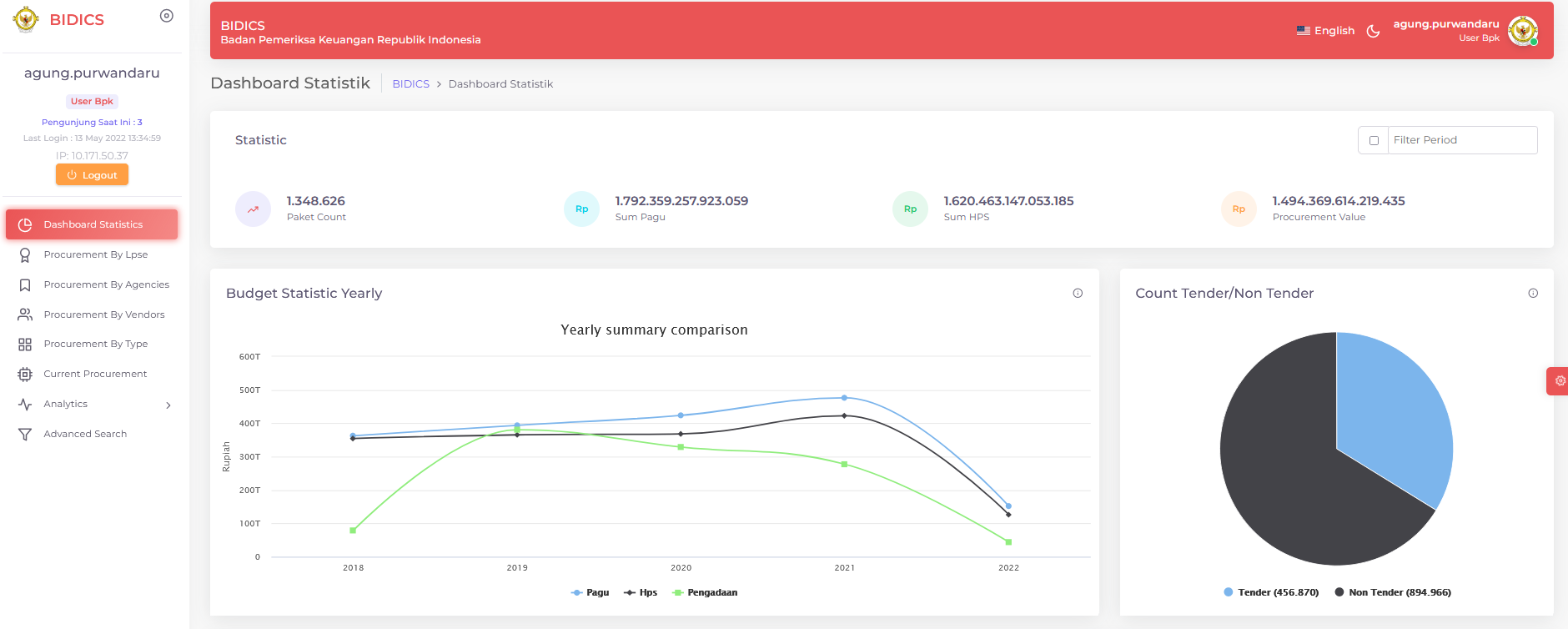 e.g. All e-tendering activities held by central and local governments
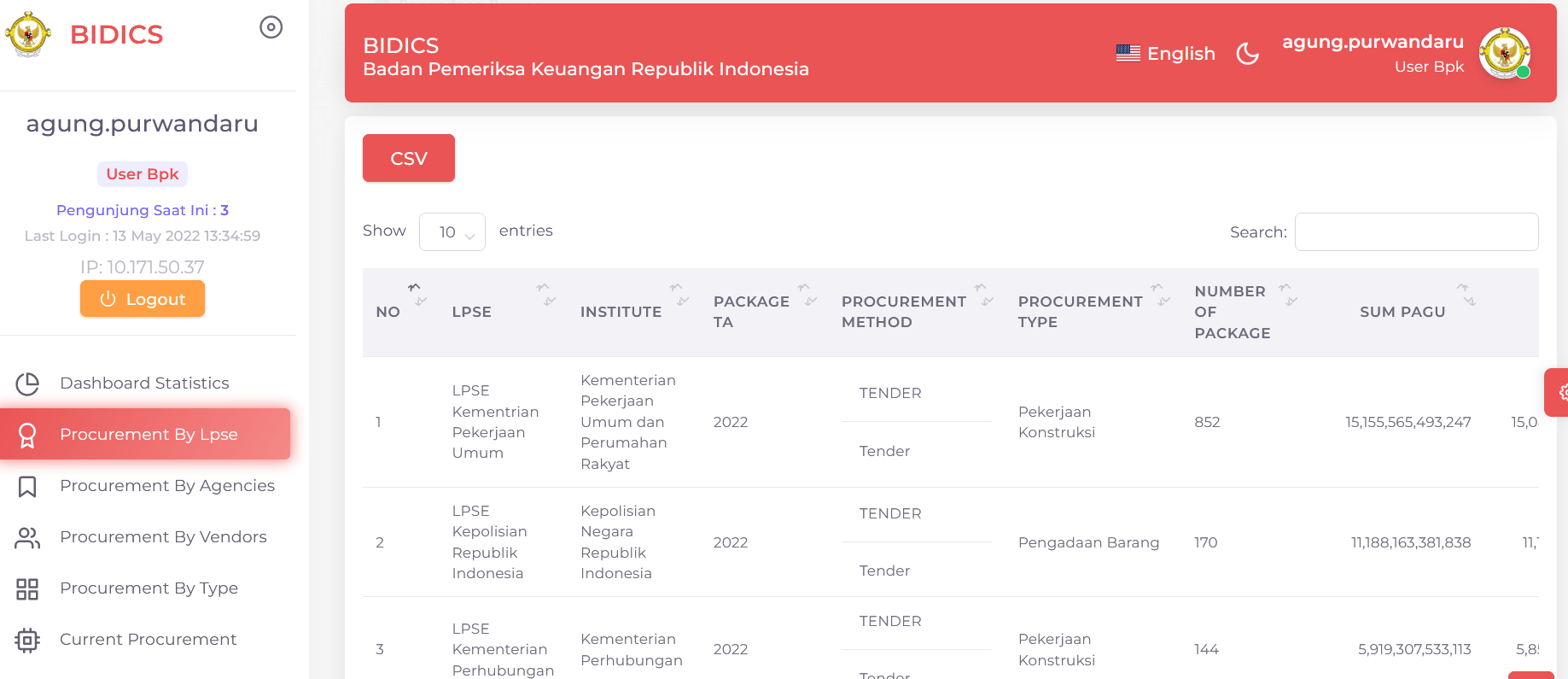 e.g. Contract is not awarded to bidding winner
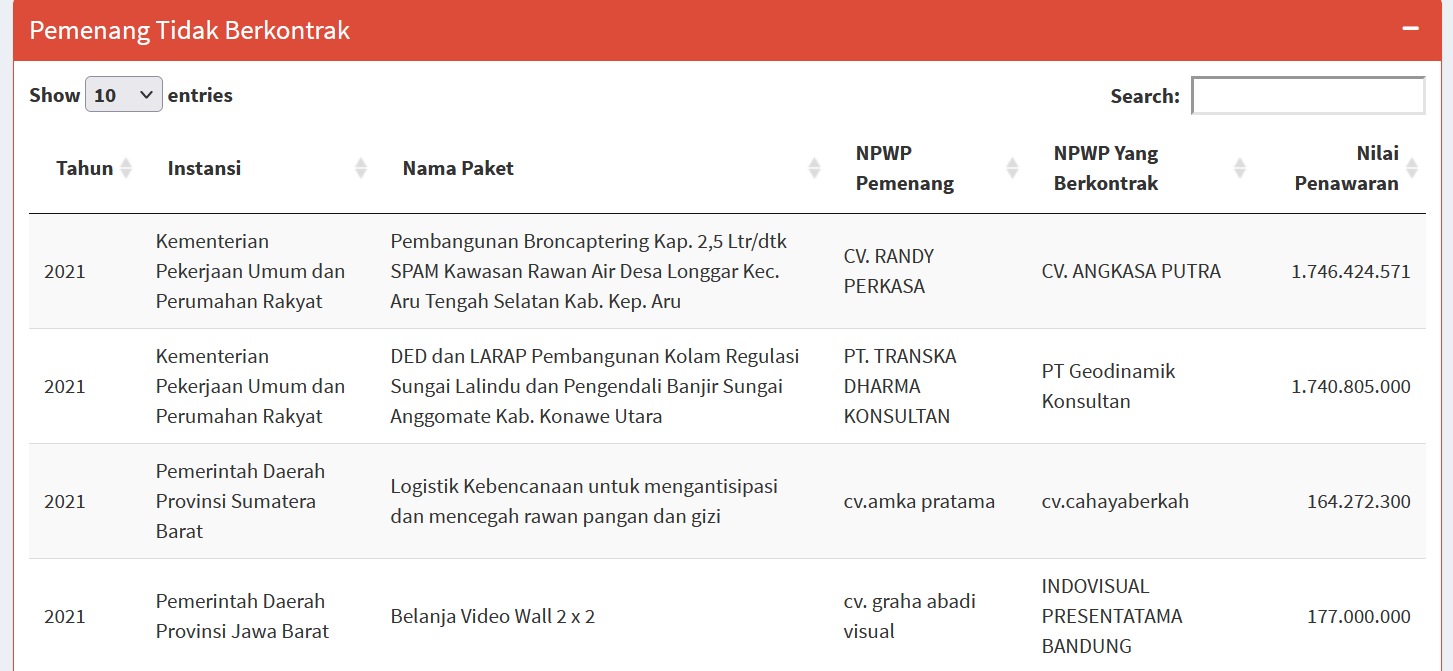 e.g. Winner is not the lowest bidder
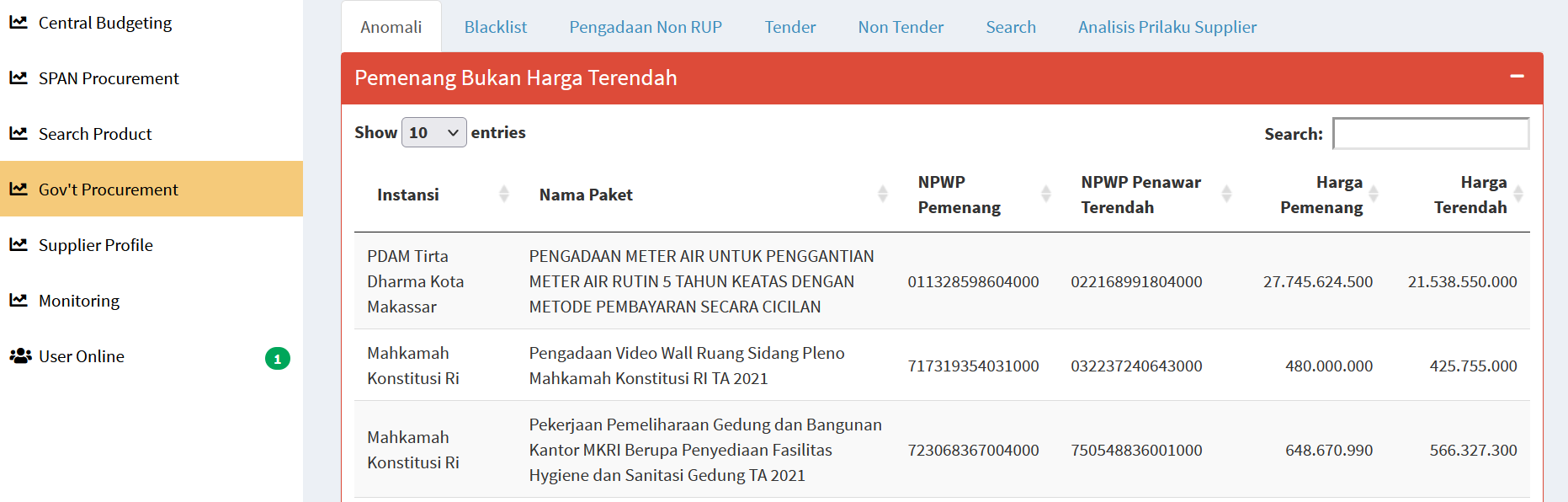 e.g. e-Catalogue product search
e.g. Winner is not the lowest bidder
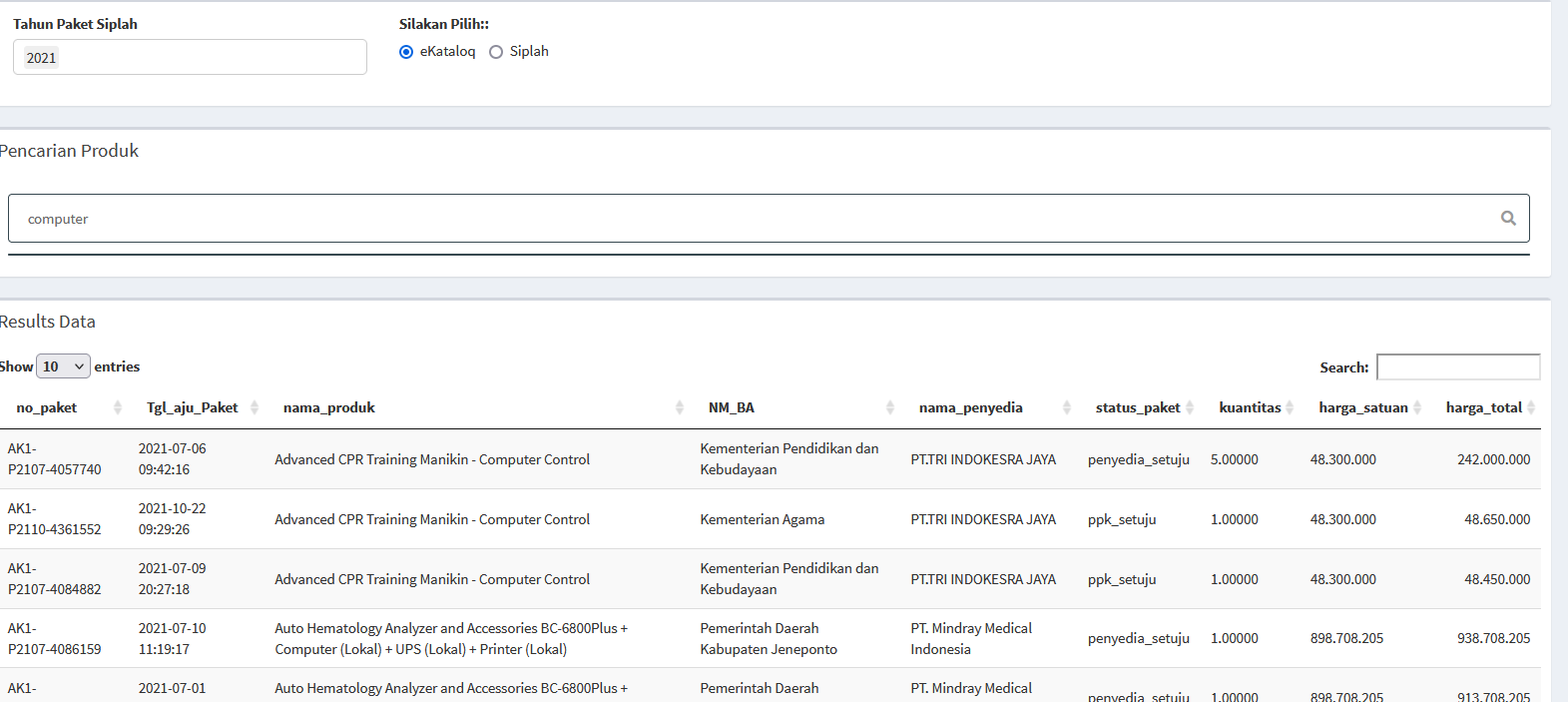 e.g. Blacklist supplier
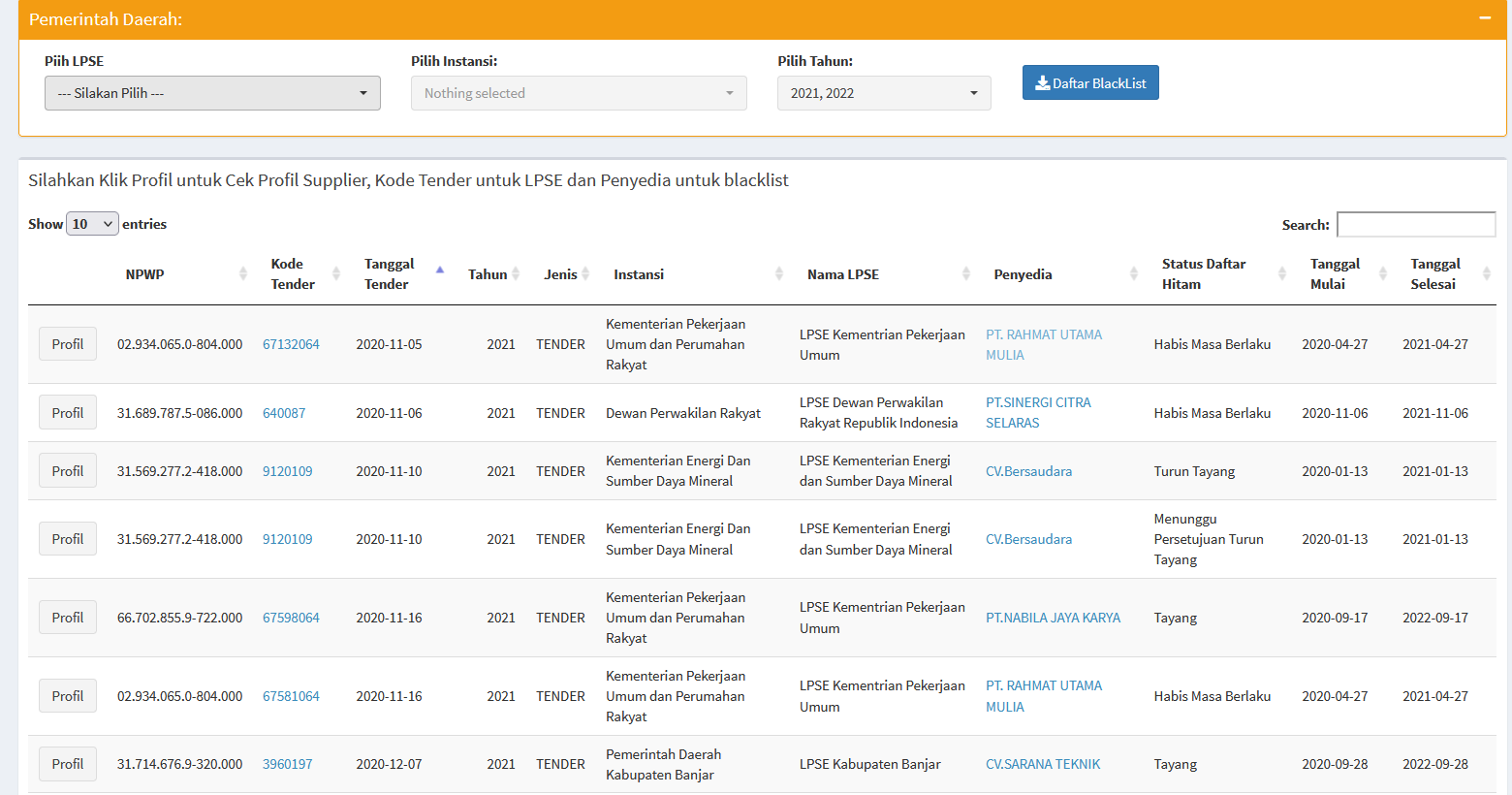 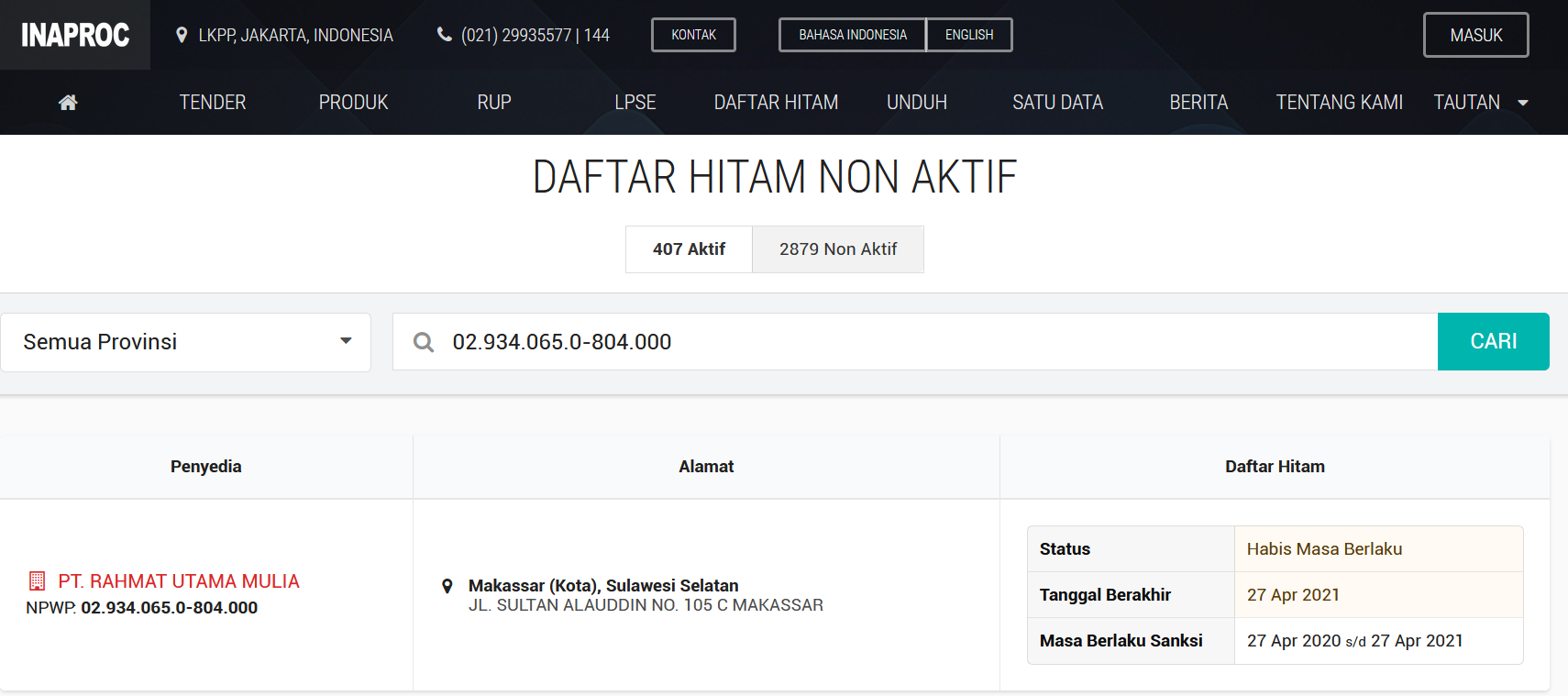 e.g. Supplier Behaviour Analysis
Supplier Association Graph
Suppliers Activity Heatmap
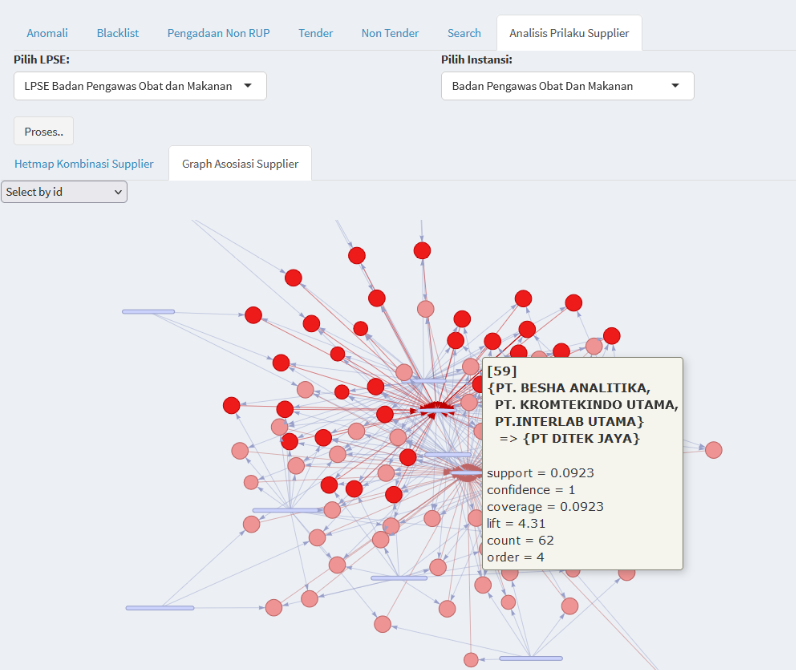 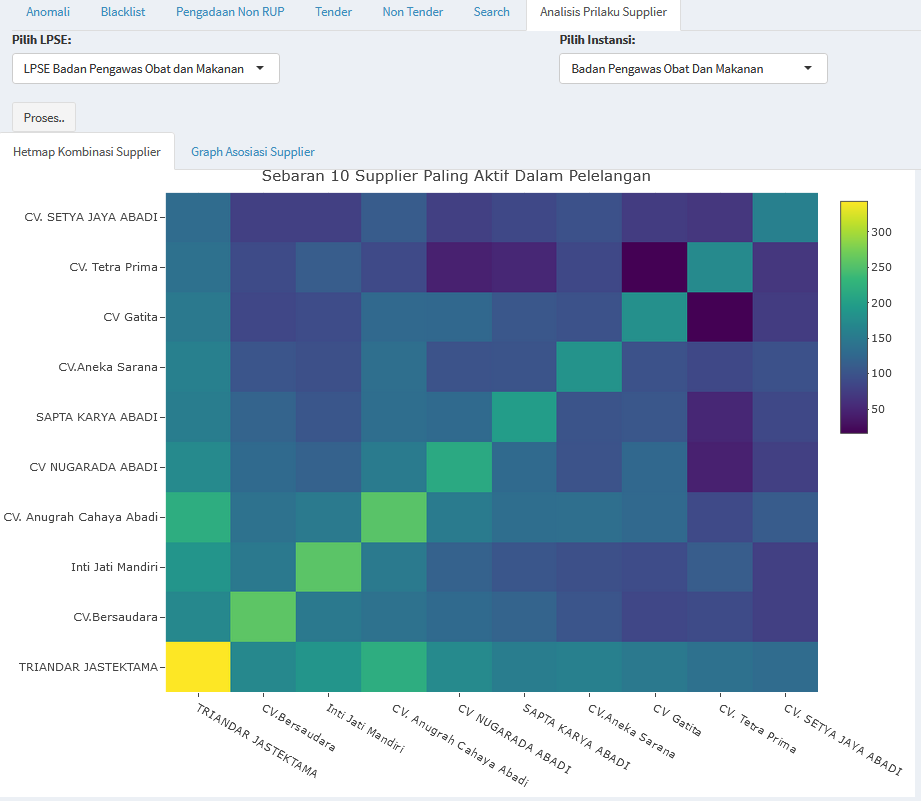 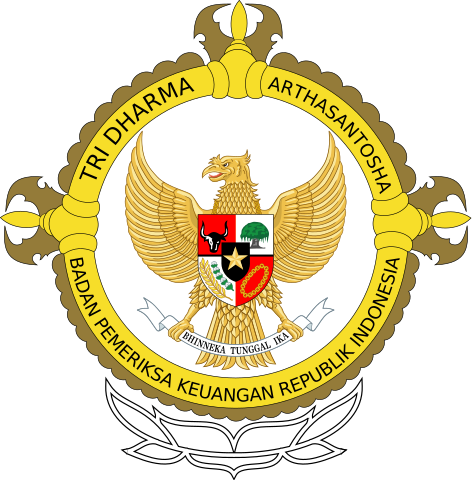 THANK YOU